แบบประวัติและผลงานศิษย์เก่า เพื่อเข้ารับการพิจารณารางวัล “ศรีสง่าศรีนครินทร” ประจำปีการศึกษา 2566
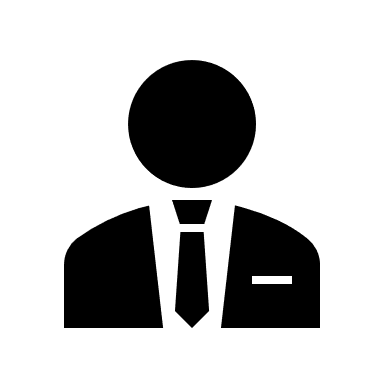 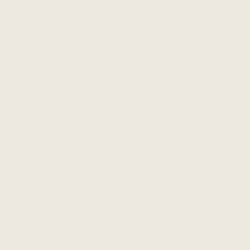 ชื่อ – นามสกุล (โปรดระบุนาย/นาง/นางสาว/ตำแหน่งทางวิชาชีพ)..................................................   อายุ ....... ปี
ตำแหน่งงาน/หน้าที่ปัจจุบัน ............................................
คุณสมบัติศิษย์เก่าที่ต้องการนำเสนอ
ประเภทรางวัลที่เสนอ 
(โปรดเสนอเพียง 1 ประเภทรางวัล)
........................................................................................................................................................................................................................................................................................................................................................................................................................................................................................................................................................................................................................................................................................................................
........................................................
.....................................................
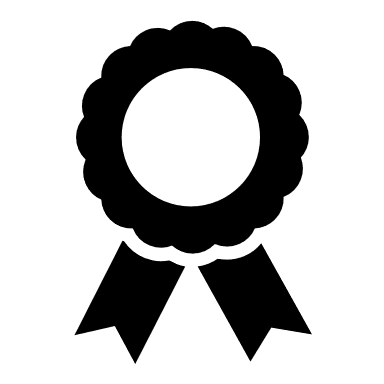 ข้อมูลสำหรับติดต่อ * (จำเป็น)
ประวัติการทำงาน
หมายเลขโทรศัพท์มือถือ.........................
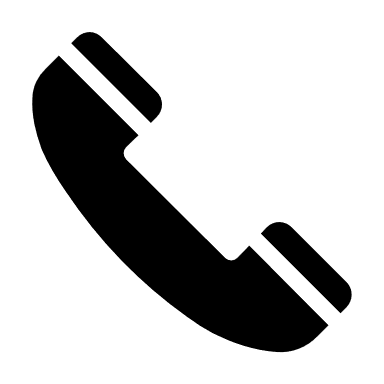 ตำแหน่ง ................................................................................................
หน่วยงาน ..............................................................................................
ระยะเวลา (ปี พ.ศ.) ...............................................................................
ที่อยู่อีเมล...............................................
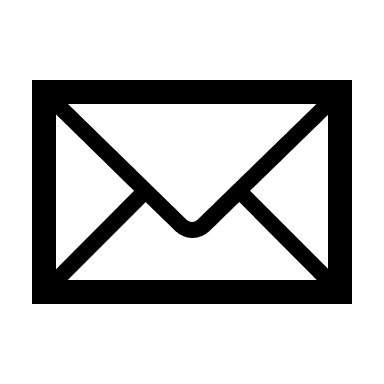 ที่อยู่ปัจจุบัน...........................................
..............................................................
..............................................................
..............................................................
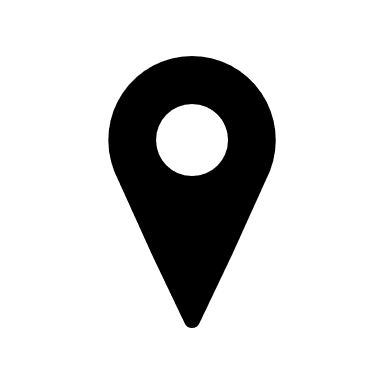 ตำแหน่ง ................................................................................................
หน่วยงาน ..............................................................................................
ระยะเวลา (ปี พ.ศ.) ...............................................................................
ประวัติการศึกษา (เฉพาะระดับอุดมศึกษา)
คุณวุฒิ .................................................
สาขาวิชา...............................................
คณะ/วิทยาลัย.......................................
ปีที่เข้าศึกษา..........................................
ปีที่สำเร็จการศึกษา................................
สถานศึกษา............................................
ตำแหน่ง ................................................................................................
หน่วยงาน ..............................................................................................
ระยะเวลา (ปี พ.ศ.) ...............................................................................
ความภาคภูมิใจ /ผลงานที่โดดเด่น
คุณวุฒิ .................................................
สาขาวิชา...............................................
คณะ/วิทยาลัย.......................................
ปีที่เข้าศึกษา..........................................
ปีที่สำเร็จการศึกษา................................
สถานศึกษา............................................
........................................................................................................................................................................................................................................................................................................................................................................................................................................................................................................................................................................................................................................................................................................................
คุณวุฒิ .................................................
สาขาวิชา...............................................
คณะ/วิทยาลัย.......................................
ปีที่เข้าศึกษา..........................................
ปีที่สำเร็จการศึกษา................................
สถานศึกษา............................................
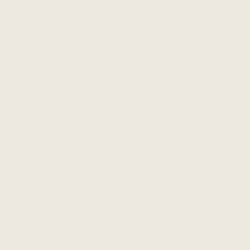